श्री हरिश्चंद्र स्नातकोत्तर महाविद्यालय                               मैदागिन, वाराणसी -221001
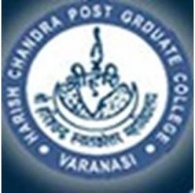 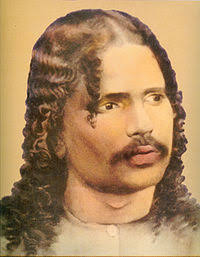 Lecture on Execution of Decree
                         Part-IV
Dharmendra Kumar Gupta
Assistant Professor 
Faculty of Law
Modes of execution S.51
Execution against person
Execution against property
By arrest and detention
By delivery of any property
By attachment and sale or by the sale without attachment of any property 
by appointing a receiver
In such other manner as the nature of the relief granted may require.
Generally a decree-holder has the option to choose a particular mode.
P.R. SUGAR WORKS v. LAND REFORM COMMISSIONER 
                                                                  [1969 3 SCR 568]

“Section 51 of the code gives an option to the creditor, of enforcing the decree either against the person or the property of the debtor; and nowhere it has been laid down that execution against the person of the debtor shall not be allowed unless and until the decree-holder has exhausted the remedy against the property.”
Execution against property
By attachment-S.60-64, O.21 R.41-57
Sale of property- O.21 R.64-73
By delivery of property- O.21 R.35,36,79-81,95,96
By appointing a receiver- O. 40
Partition- S.54
Other manners-
Attachment of Property
Immovable Property
        O.21 R. 54
Movable Property
    O.21 R.43-53
Properties Exempted from Attachment S.60
Private alienation of property after attachment is void. S.64
Sale of Property
Relevant provisions- S.65-74 and O.21 R. 64-96
General Procedure
Power of Court- R. 64-65
Proclamation of sale- R. 66-67
Time of Sale- R. 68
Adjudication and Stoppage of Sale- R. 69
Default by purchaser- R. 71
Restriction to bid- R. 72-73
Sale of Property
Sale of Movable Property
Sale of Immovable Property
Agricultural Produce- R. 74-75
Negotiable Instrument and shares- R.76
Sale by auction- R. 77
Irregularity – R. 78
Courts competent to sale-R. 82
Postponement of sale- R. 83
Deposit and payment of price- R. 84-87 
Bid by co-owner- R.88
Setting aside of sale and its effect- R. 89-92
Effect of setting aside- R. 93
Confirmation of sale- R. 92
Certificate of sale- R. 94
DELIVERY OF PROPERTY
Delivery of Movable Property
Delivery of Immovable Property
O. 21 R. 79-81
O. 21 R. 35,36,95,96
Resistance to delivery of possession- S.74 O.21 R. 97-103
STAY OF EXECUTION
In order to enable the judgment debtor to obtain stay of execution or any other order form the appellate court or the court which passed the decree, the execution of the decree can be stayed by the court to which decree is sent for execution. Such stay can be granted upon security and condition required or imposed by the court.
O. 21 R. 26-29